Implementing the NIH Data Management and Sharing (DMS) Policy
June 2023
Policy Applicability
NIH has a longstanding commitment to making the results of research available.
Data Management and Sharing Policy will create a consistent minimum expectation for all research supported by agency.
Policy Effective Dates
The DMS Policy applies to all NIH funding mechanisms
4
Scope of DMS Policy
Applies to all research, funded or conducted in whole or in part by NIH, that results in the generation of "scientific data“.
"Scientific data" is defined as: 

"the recorded factual material commonly accepted in the scientific community as of sufficient quality to validate and replicate research findings, regardless of whether the data are used to support scholarly publications."
Potential Examples of Scientific Data
Scientific data will vary depending on the 
project and the context.
Scientific data do 
not include:

Data not necessary for or of sufficient quality to validate and replicate research findings, 
Laboratory notebooks, 
Preliminary analyses, 
Completed case report forms, 
Drafts of scientific papers,  
Plans for future research,  
Peer reviews,  
Communications with colleagues, or  
Physical objects, (e.g., laboratory specimens)
Exclusions from the DMS Policy
Activities Subject to the DMS Policy
DOES NOT APPLY TO…
Research projects not generating scientific data or non-research projects, including but not limited to:
Training (Ts)
Fellowships (Fs)
Construction (C06)
Conference Grants (R13)
Resources (Gs)
APPLIES TO…
All research generating scientific    data, including but not limited to:
Research Projects
Certain Career Development Awards (Ks)
Small Business SBIR/STTR
Research Centers
See Research Covered Under the Data Management & Sharing Policy
Policy Requirements
Planning & Budgeting
Elements of a DMS Plan
Data type
Identifying data to be preserved and shared
Related tools, software, code 
Tools and software needed to access and manipulate data
Standards 
Standards to be applied to scientific data and metadata
Data preservation, access, timelines 
Repository to be used, persistent unique identifier, and when/ how long data will be available
Access, distribution, reuse considerations 
Description of factors for data access, distribution, or reuse
Oversight of data management and sharing 
Plan compliance will be monitored/ managed and by whom
See Writing a Data Management & Sharing Plan for details
Format of a DMS Plan
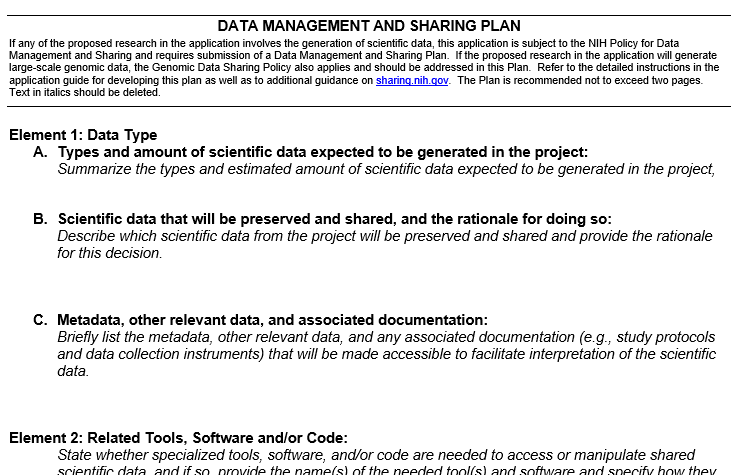 Plan recommended not to exceed 2 pages in length
Optional format page will be available
DMS Plan Format Page
DMS Plan Submission
A new “Other Plan(s)” field added to the PHS 398 form to collect a single PDF attachment
Data Sharing Plans and Genomic Data Sharing Plans will no longer be submitted to the “Resource Sharing Plan(s)” field
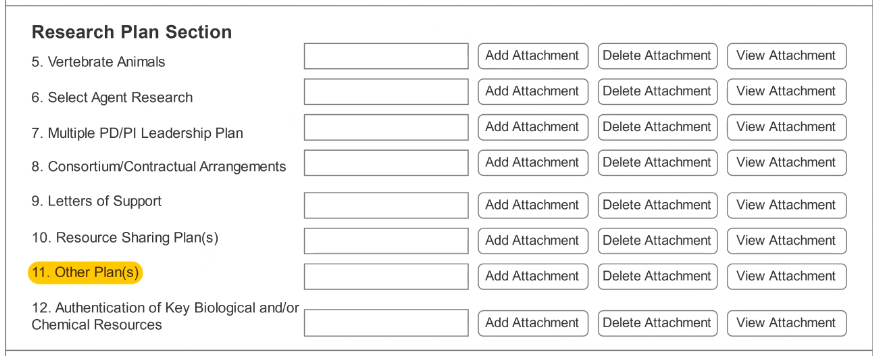 NIH Program staff:
Ensure Elements of a DMS Plan have been adequately addressed and assess the reasonableness of those responses
Applications will only be funded when Plan is complete and acceptable
Peer reviewers:
Consider if budget is reasonable
DMS Plan Assessment
See Writing a Data Management & Sharing Plan
Resolving Plan Issues Before Award
DMS Plan must be approved prior to award
If additional details needed, communicate with NIH staff to resolve issues with DMS Plan
Will occur through standard Just-In-Time (JIT) process
Provide additional information and potentially a revised DMS Plan
See Writing a Data Management & Sharing Plan
Monitoring Compliance
Failure to comply may result in an enforcement action and affect future funding decisions.
*RPPR:  Research Performance Progress Report (RPPR) - Annual, Interim, and Final
Data Management and Sharing Costs
ALLOWABLE COSTS:
Curating data/developing supporting documentation
Preserving/sharing data through repositories
Local data management considerations
IMPORTANT: Must be incurred during the performance period
UNALLOWABLE COSTS:
Infrastructure costs typically included in indirect costs
Costs associated with the routine conduct of research (e.g., costs of gaining access to research data)
See Budgeting for Data Management & Sharing for details
Submitting DMS Budgets
Include DMS costs in the appropriate cost category(ies), e.g., personnel, equipment, supplies, and other expenses, following standard budget form instructions.
Direct costs to support the activities proposed in the DMS Plan must be identified and explained in the appropriate budget justification attachment, along with a brief summary of the DMS Plan, in a section labeled “Data Management and Sharing Costs.”
R&R Budget Form: Budget Justification attachment

PHS 398 Modular Budget Form: Additional Narrative Justification attachment
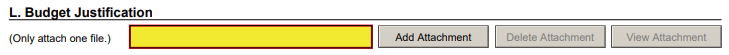 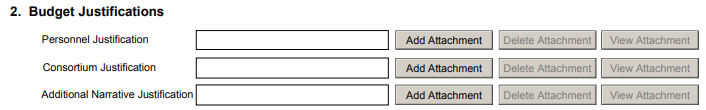 Sharing Scientific Data
Finding and Selecting a Repository
See Selecting a Data Repository for details
Finding and Selecting a Repository: NIH & Other Resources
NIH-Supported Repositories
Other Repository Resources
Generalist repositories 
Nature's Data Repository Guidance
Registry of Research Data Repositories
Filterable list of 70+ NIH Repositories
See Repositories for Sharing Scientific Data
When should I share my data?
As soon as possible!

No later than the time of a publication of findings in a peer-reviewed journal OR at the end of the award, whichever comes first
Sharing
Collection
Analysis/ Curation
Storage
Access/ Archive
Limitations on Sharing
DMS Plans should maximize appropriate sharing
Justifiable ethical, legal, and technical factors for limiting sharing include: 
Informed consent will not permit or limits scope of sharing or use 
Privacy or safety of research participants would be compromised and available protections insufficient
Explicit federal, state, local, or Tribal law, regulation, or policy prohibits disclosure 
Restrictions imposed by existing or anticipated agreements with other parties
Additional Policies & Expectations
Is my research also subject to other NIH data sharing policies?
DECISION TOOL
NIH INSTITUTE AND CENTER DATA SHARING POLICIES
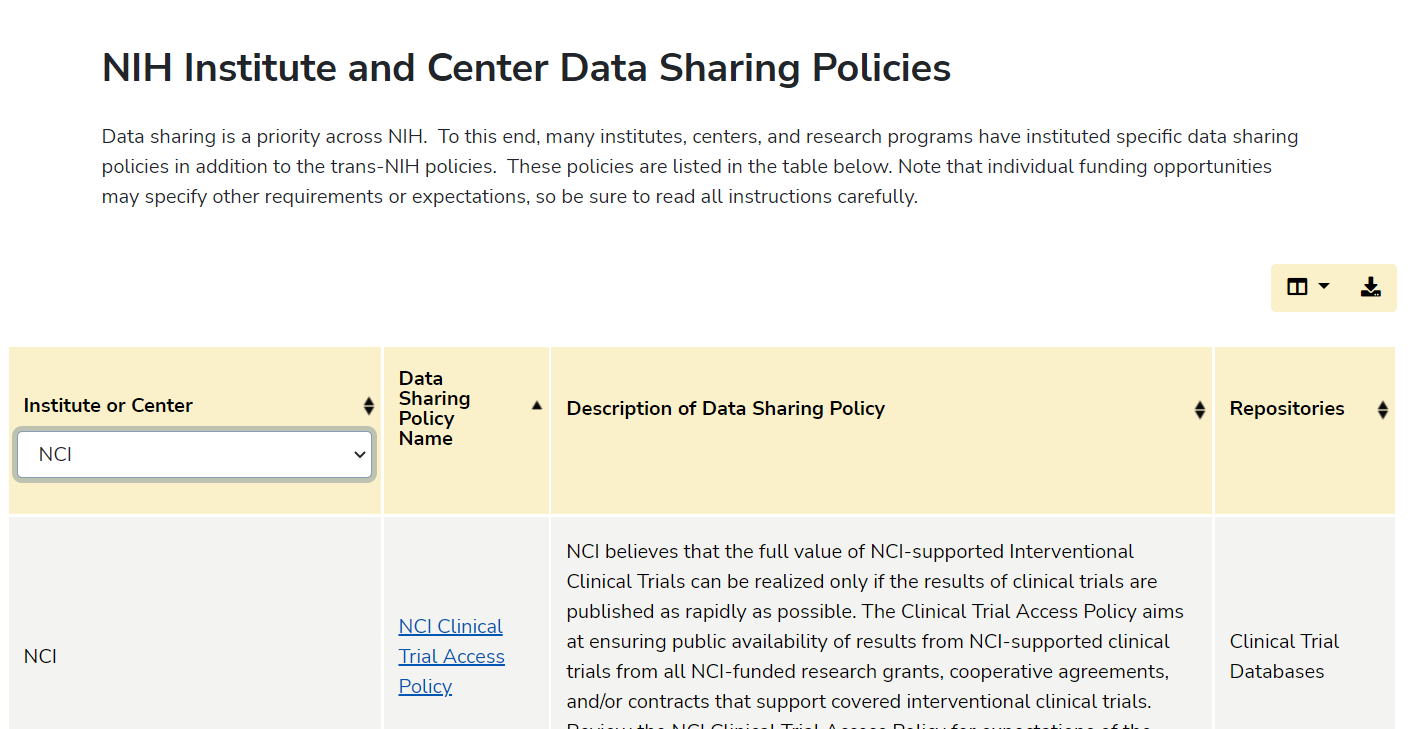 Harmonization: Research Subject to DMS and Genomic Data Sharing (GDS) Policies
DMS Plan: Include a single Plan that addresses GDS and DMS policies
DMS Plans Review: Plan Assessment conducted by program staff, not by peer reviewers
Budget Considerations: Detailed budget should include allow allowable costs for all data types
Compliance: Monitoring handled in accordance with DMS policy compliance and enforcement terms 
Timing of Data Sharing: GDS policy provides specific timelines, the latest possible time to submit data will be at the end of the award performance period
NOT-OD-22-198
Protecting Privacy when Sharing Participant Data
Best Practices for Protecting Privacy When Sharing Human Research Participant Data
1.
2.
3.
NOT-OD-22-213
Factors to Consider: Type of Access
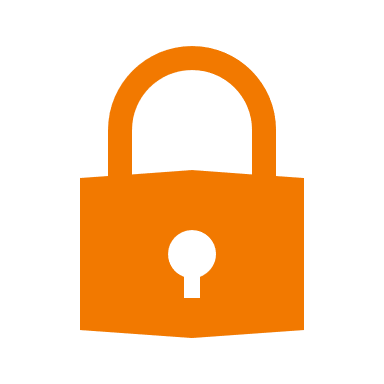 Sharing through controlled access if… 
Explicit limitations on sharing
Data pose particular risks to participants or groups 
Data cannot be sufficiently de-identified 
Unanticipated risks are discovered after initial planning
Sharing through unrestricted access if….
Explicitly consented for unrestricted sharing
De-identified and institutional review finds unrestricted sharing poses very low risk
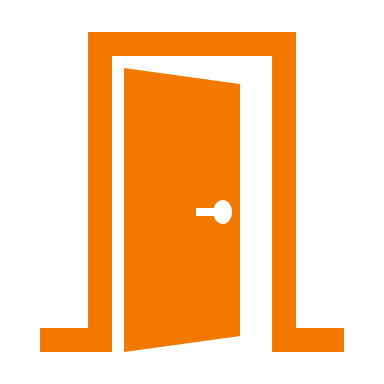 Best Practices for Responsible Management and Sharing of AI/AN Participant Data
NOT-OD-22-214
Resources
You Can Prepare Now
Familiarize yourself with the DMS Policy and resources available at sharing.nih.gov  
Identify existing resources and expertise within your institution that may be able to assist you, such as data librarians 
Try drafting a Data Management and Sharing Plan for your work based on the recommended elements (NOT-OD-21-014)
Review your past data sharing practices to meet other funder or publisher expectations and consider what you may need to update for the new Policy in the future
Scientific Data Sharing Website
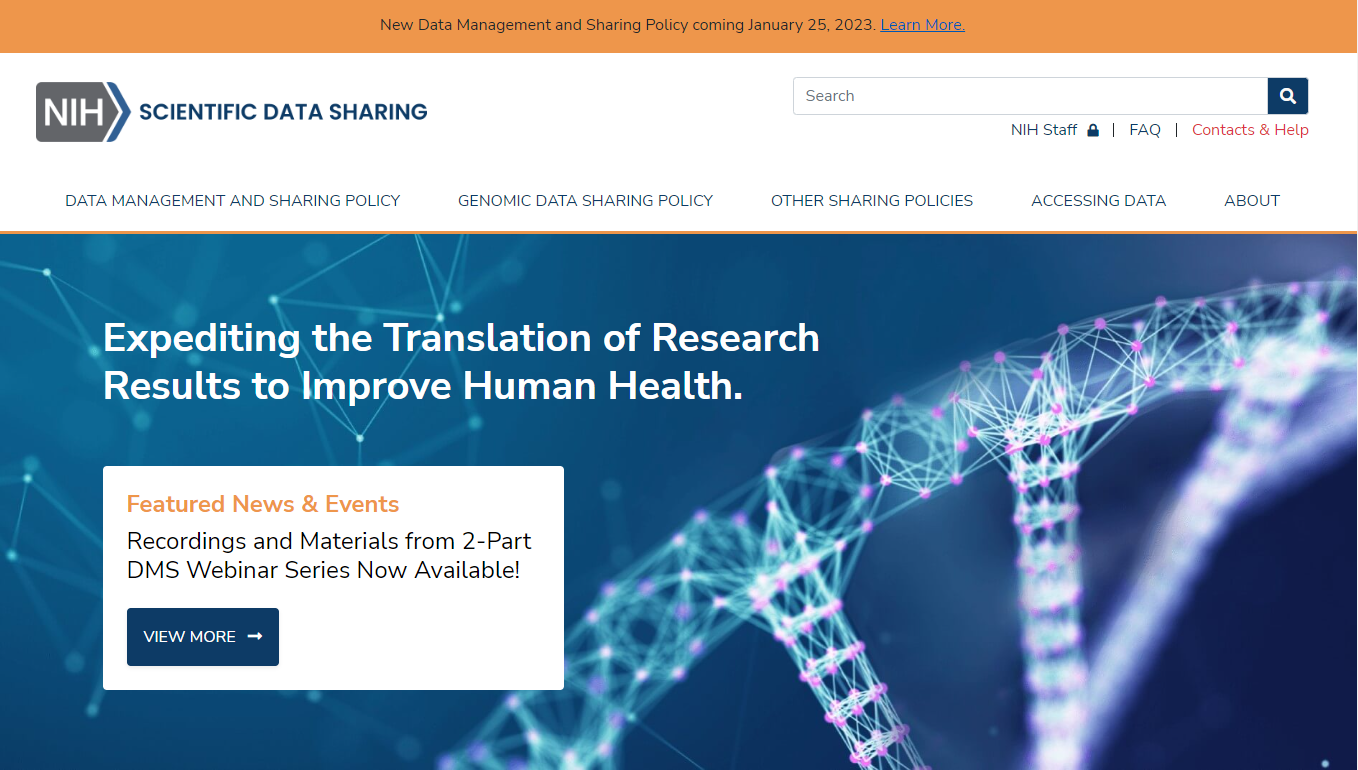 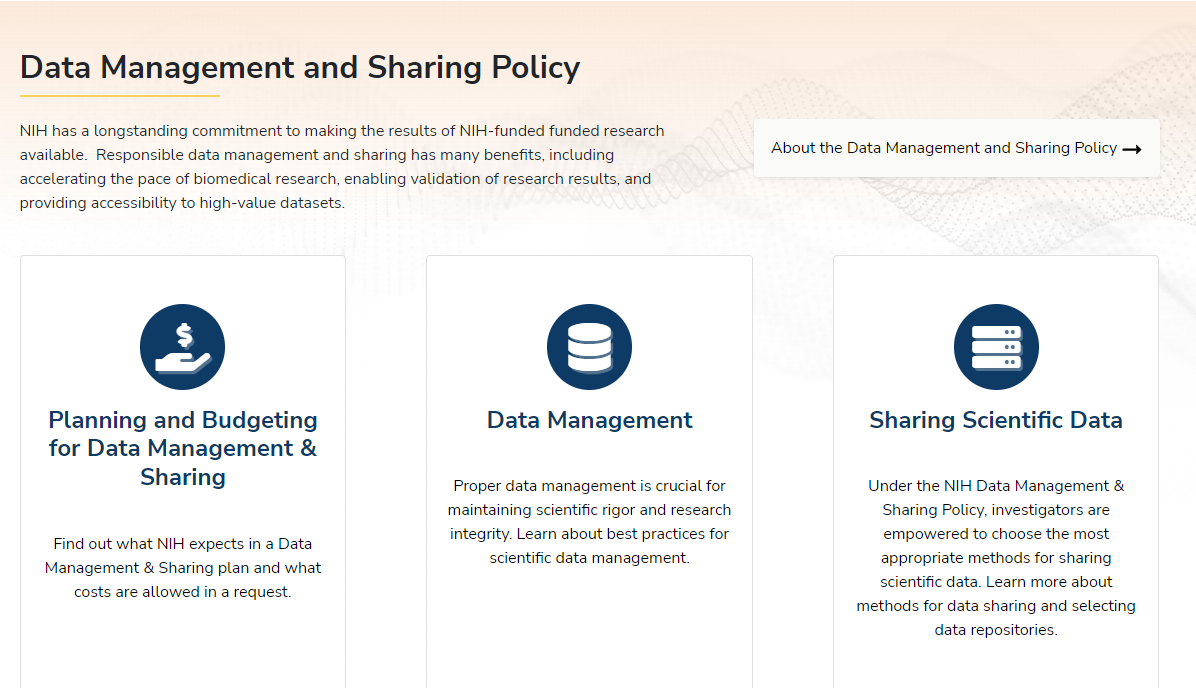 Sharing Website
Frequently Asked Questions
FAQs
Featured Webinars
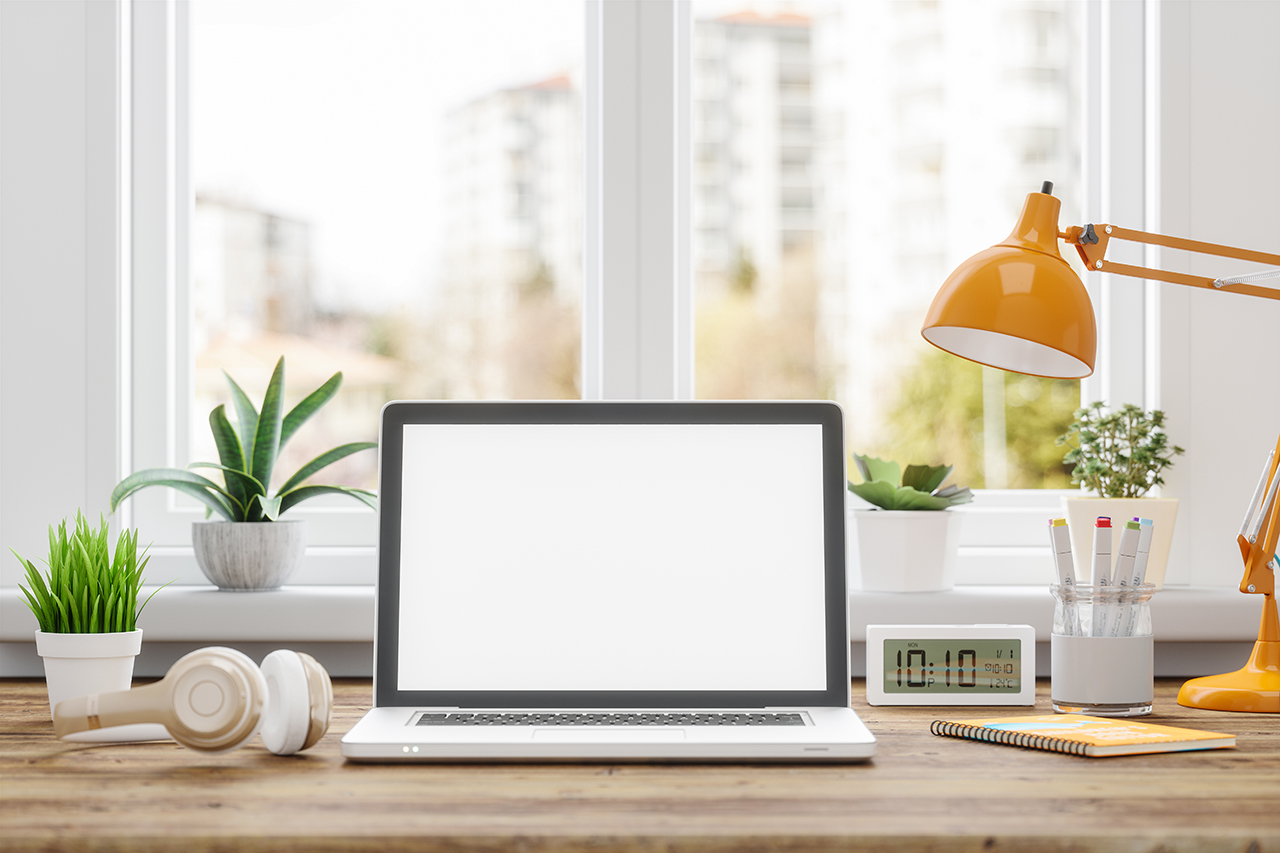 Implementing the New NIH Data Management and Sharing Policy: 2-part Series
NNLM Data Management and Sharing Series
Data Curation Network Series
GREI Collaborative Series: Generalist Repositories
FASEB DataWorks! Salons
Stay in the loop!
LISTSERVS
BLOGS
SOCIAL MEDIA
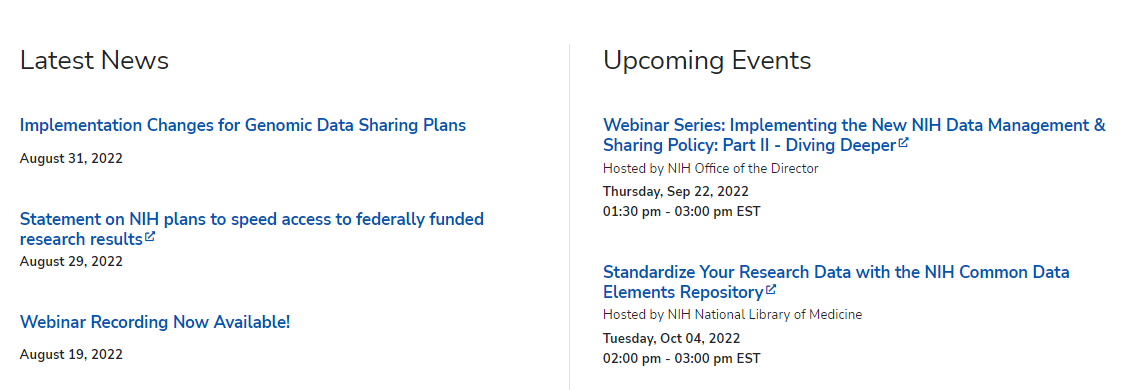 Extramural Nexus
NIH Guide to Grants & Contracts 
Office of Science Policy News
NIH Scientific Data Sharing News & Events
Under the Poliscope
Open Mike
@NIHGrants
@NIH_OSP
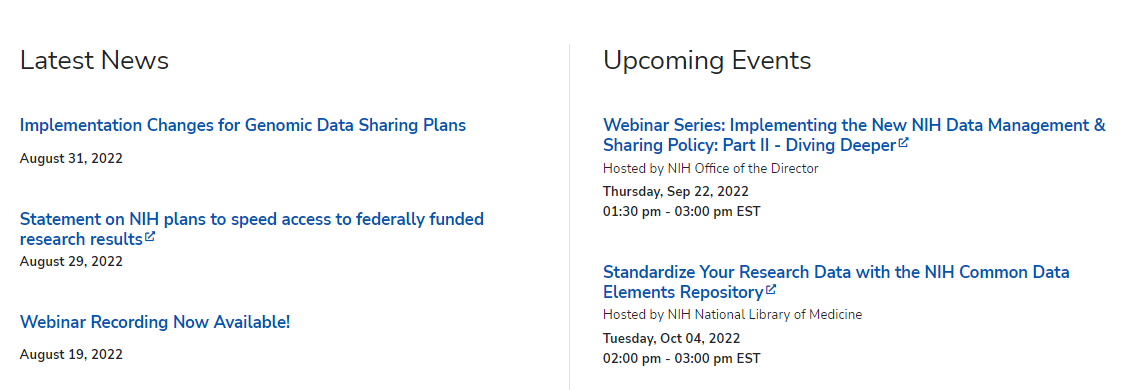 News & Events